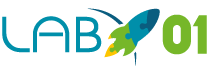 Devenez Maker :Imprimez en 3D Créez vos prototypes
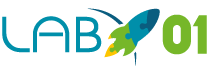 Hello!
Bienvenue au Lab01 !
Cowork et Innovation Un Tiers-Lieux à Ambérieu-en-Bugey.1000 possibles pour décrocher la lune ensemble ! www.lab01.fr/join
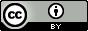 2
L’Impression 3D : 
technologies et usages
3
[Speaker Notes: Usages (diagramme 3 cercles) :  1. Réparer (remplacer/tester/santé/nouvel méca)2. Créer (s’amuser, art, jouer) 3. Prototyper (pour industrialiser ?)Agir : 1. Scanner2. Télécharger3. Modéliser4. Imprimer
Codes et fichiers1 STL GcodeLe matos : Les scanneursLes sites de téléchargementLes logiciels et services webLa matière (1kg de plastiques = 300 pièces d’échecs) Les imprimantes 3D (XYZ cube 20 à 25 cm de côté)Combien ça coûte ? Pratique tinkercad : Portes clésSupport verreScan d’un visage]
Pourquoi imprimer en 3D ?
Qui êtes vous ? Quel est votre métier ? Quel est votre objectif ?
4
L’impression 3D :  des usages  multiplesDe l’idée au prototype, du prototype, à l’industrialisation
PROTOTYPER
CRÉER
Remplacer ou tester 
L’art et l’artisanatInventer
RÉPARER
5
[Speaker Notes: MY HUMAN KIT imp MAISON béton
Education à la sexualitéarmes avions1. Réparer (remplacer/tester/santé/nouvel méca)2. Créer (s’amuser, art, jouer) 3. Prototyper (pour industrialiser ?)]
Un exemple : récup + réparation
6
[Speaker Notes: Usages (diagramme 3 cercles) :  1. Réparer (remplacer/tester/santé/nouvel méca)2. Créer (s’amuser, art, jouer) 3. Prototyper (pour industrialiser ?)Agir : 1. Scanner2. Télécharger3. Modéliser4. Imprimer
Codes et fichiers1 STL GcodeLe matos : Les scanneursLes sites de téléchargementLes logiciels et services webLa matière (1kg de plastiques = 300 pièces d’échecs) Les imprimantes 3D (XYZ cube 20 à 25 cm de côté)Combien ça coûte ? Pratique tinkercad : Portes clésSupport verreScan d’un visage]
Un processus, quatre actions
ou
ou
et
ou
SCANNER
TELECHARGER
MODELISER
IMPRIMER
Scanner un objet ou une personne, en point par point ou par laser.
Créer son objet avec un logiciel de conception 3D
De nombreux sites existent pour trouver des modèles déjà prêts
« Slicer » son modèle, choisir sa matière et régler son imprimante.
7
Les scanneurs 3D
8
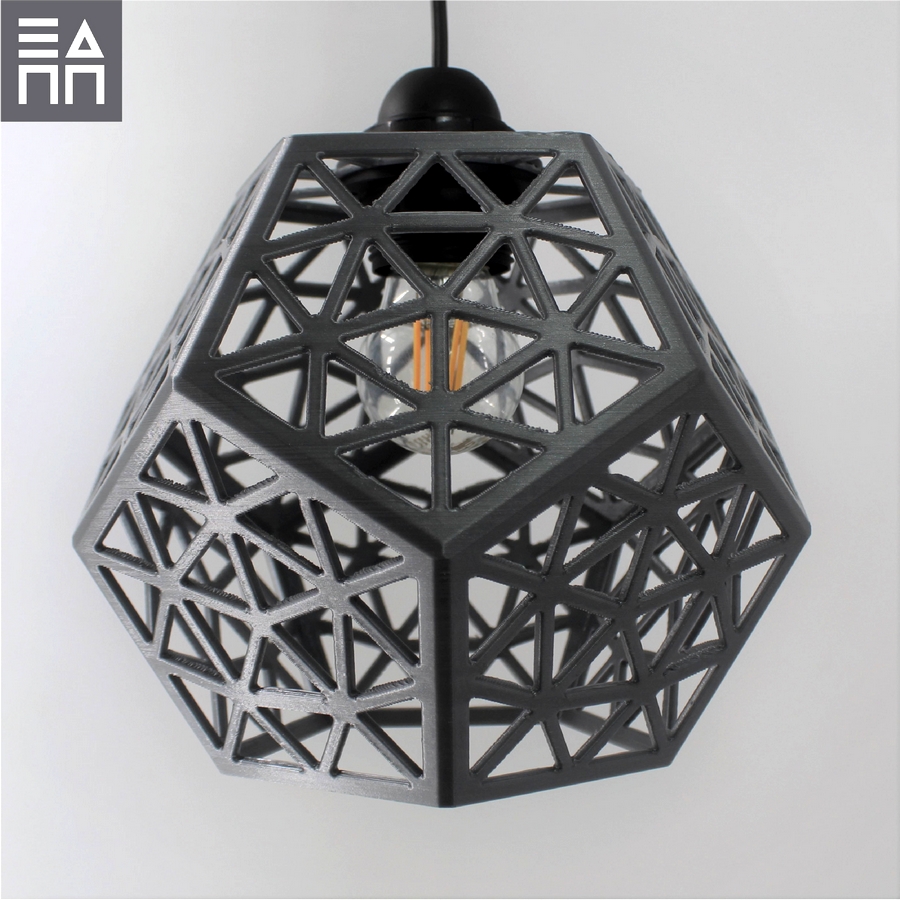 Télécharger un modèle déjà  prêt
Les Makers c’est une communauté mondiale. Ils produisent, échangent et partagent leurs créations. Le partage est au cœur de la culture informatique et inscrite dans la charte des FabLabs.
Rendez vous sur : Thingiverse, Cult3D, Yeggi…
9
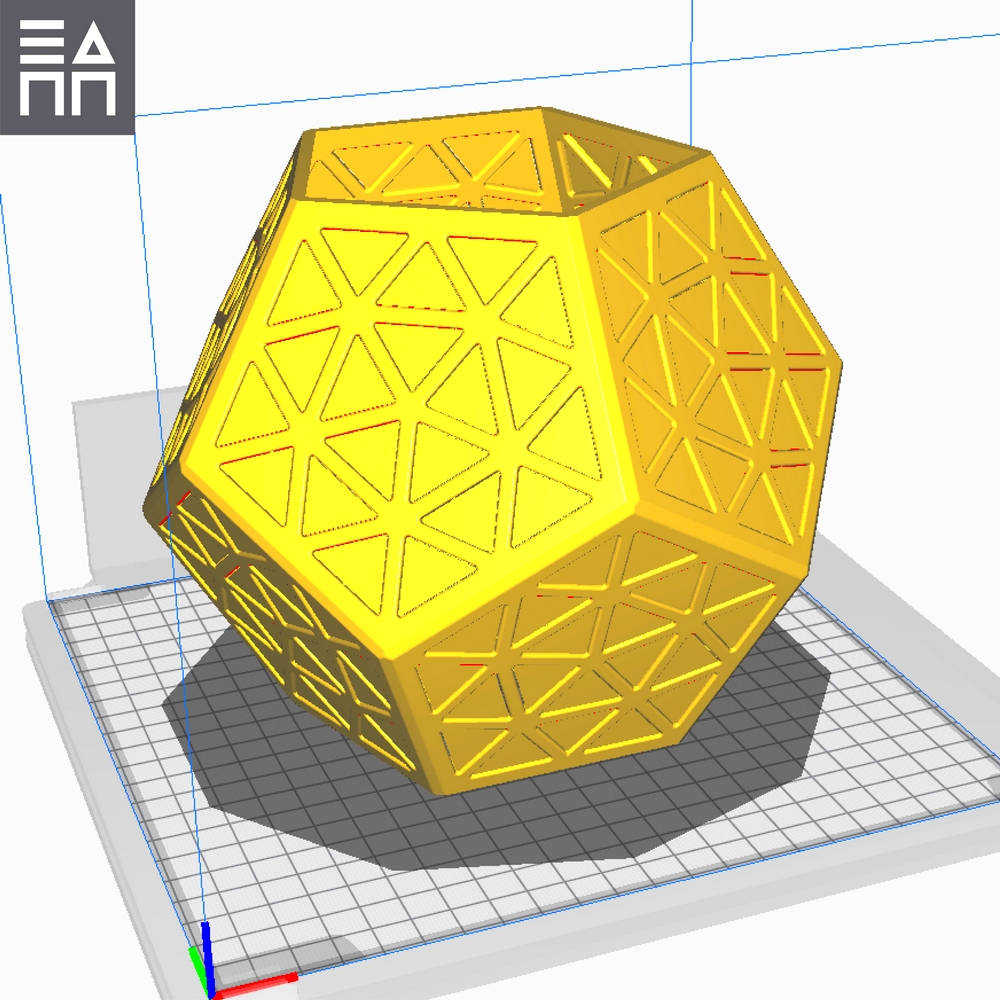 Modéliser son propre objet
Il est possible de modifier un objet existant ou de créer quelque chose de nouveau. Les logiciels de conceptions 3D sont pléthores…  à choisir selon vos besoins et vos objectifs.
Sketch Up pour les architectes, Solidworks pour l’aéronautique, Tinkercad pour les débutants.
10
Avant d’imprimer…
Parlons de matériels et de technologies
Le dépôt de fil chaud
L’impression 3D c’est plusieurs technologies
Ici, dans le cadre d’un FabLab, nous parlons de Fabrication additive par dépôt de fil chaud.
FDM : Fused Deposition Moddeling


On superpose des couches !
12
Le plastique c’est fantastique !
13
[Speaker Notes: La matière (1kg de plastiques = 300 pièces d’échecs) Usages (diagramme 3 cercles) :  1. Réparer (remplacer/tester/santé/nouvel méca)2. Créer (s’amuser, art, jouer) 3. Prototyper (pour industrialiser ?)Agir : 1. Scanner2. Télécharger3. Modéliser4. Imprimer
Codes et fichiers1 STL GcodeLe matos : Les scanneursLes sites de téléchargementLes logiciels et services webLa matière (1kg de plastiques = 300 pièces d’échecs) Les imprimantes 3D (XYZ cube 20 à 25 cm de côté)Combien ça coûte ? Pratique tinkercad : Portes clésSupport verreScan d’un visage]
Un monde en 3D : X, Y et Z
14
[Speaker Notes: Les imprimantes 3D (XYZ cube 20 à 25 cm de côté)Usages (diagramme 3 cercles) :  1. Réparer (remplacer/tester/santé/nouvel méca)2. Créer (s’amuser, art, jouer) 3. Prototyper (pour industrialiser ?)Agir : 1. Scanner2. Télécharger3. Modéliser4. Imprimer
Codes et fichiers1 STL GcodeLe matos : Les scanneursLes sites de téléchargementLes logiciels et services webLa matière (1kg de plastiques = 300 pièces d’échecs) Combien ça coûte ? Pratique tinkercad : Portes clésSupport verreScan d’un visage]
Code, logiciels et fichiers
Fichiers Projet
D’abord il y a le fichier du projet sur le logiciel de conception 3D.
STL ou OBJ
Il faut exporter ce fichier en .STL pour le rendre lisible par le logiciel de Slicer. STL = stéréolithographie, un fichier forme.
GCode
Il faut découper le STL en slice, en couche dans le « Slicer » de l’imprimante pour créer le Gcode. 
Etape 1 : X=1, Y=4, Z=0
15
[Speaker Notes: Gcode ouvert ou pas]
Réalité et numérique… deux faces d’une même pièce
16
[Speaker Notes: 3 logiciels : conception/slicer/firmware
La matière (1kg de plastiques = 300 pièces d’échecs) Usages (diagramme 3 cercles) :  1. Réparer (remplacer/tester/santé/nouvel méca)2. Créer (s’amuser, art, jouer) 3. Prototyper (pour industrialiser ?)Agir : 1. Scanner2. Télécharger3. Modéliser4. Imprimer
Codes et fichiers1 STL GcodeLe matos : Les scanneursLes sites de téléchargementLes logiciels et services webLa matière (1kg de plastiques = 300 pièces d’échecs) Les imprimantes 3D (XYZ cube 20 à 25 cm de côté)Combien ça coûte ? Pratique tinkercad : Portes clésSupport verreScan d’un visage]
Réalité et numérique… deux faces d’une même pièce
17
[Speaker Notes: La matière (1kg de plastiques = 300 pièces d’échecs) Usages (diagramme 3 cercles) :  1. Réparer (remplacer/tester/santé/nouvel méca)2. Créer (s’amuser, art, jouer) 3. Prototyper (pour industrialiser ?)Agir : 1. Scanner2. Télécharger3. Modéliser4. Imprimer
Codes et fichiers1 STL GcodeLe matos : Les scanneursLes sites de téléchargementLes logiciels et services webLa matière (1kg de plastiques = 300 pièces d’échecs) Les imprimantes 3D (XYZ cube 20 à 25 cm de côté)Combien ça coûte ? Pratique tinkercad : Portes clésSupport verreScan d’un visage]
A vous de jouer !
Réalisez votre projet !
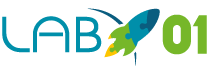 18
Merci !
Des questions ? 
Aurélien Marty @laviecheap
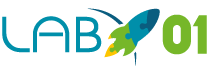 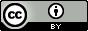 19
Credits
Merci à toutes les personnes qui ont partagé librement leurs ressources sur Internet : 
Monsieur Bidouile pour sa chaîne YT
Impression 3D sur Movilab.org
Presentation template by SlidesCarnival
Photos : Unsplash, Cults 3D, Thingiverse, Lab01
20